Bubble of Most viewed links related to the current article.
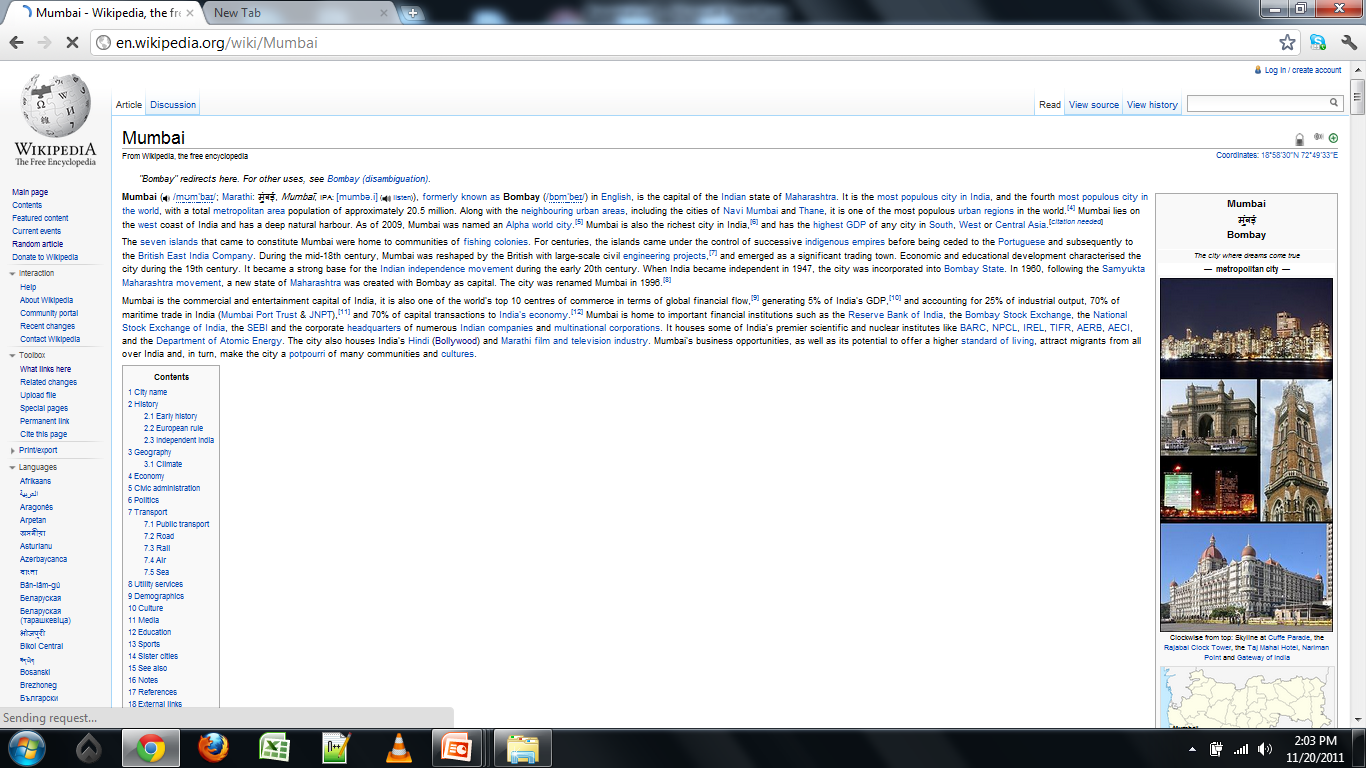 Area for the Related Tags Cloud